Stellar End Products: The Low Mass - High Mass Connection
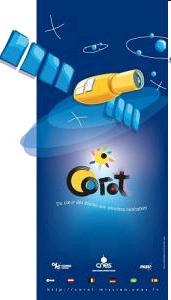 Mixed modes in red giants: a window on stellar evolution
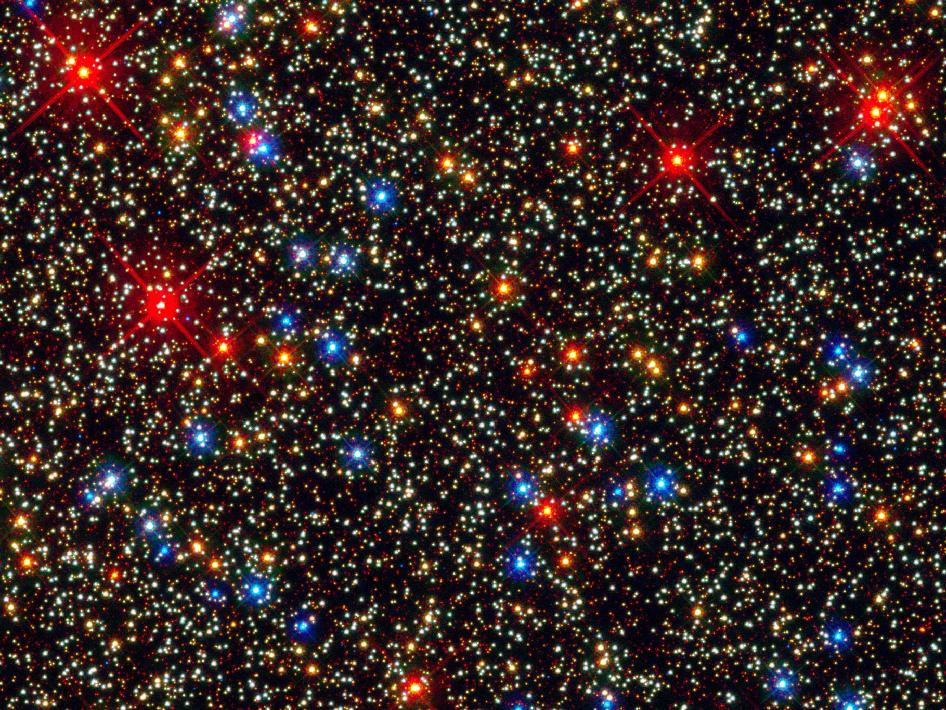 Benoît Mosser
Observatoire de Paris
LESIA
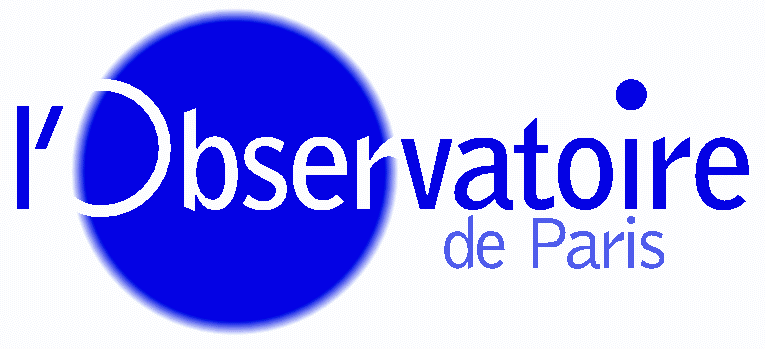 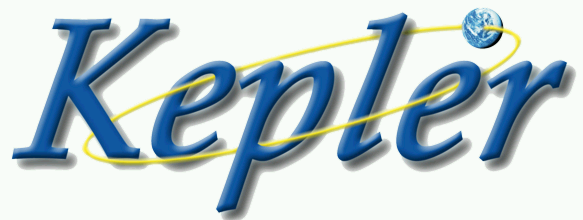 July 2015
Stellar End Products
1
Solar-like oscillations…
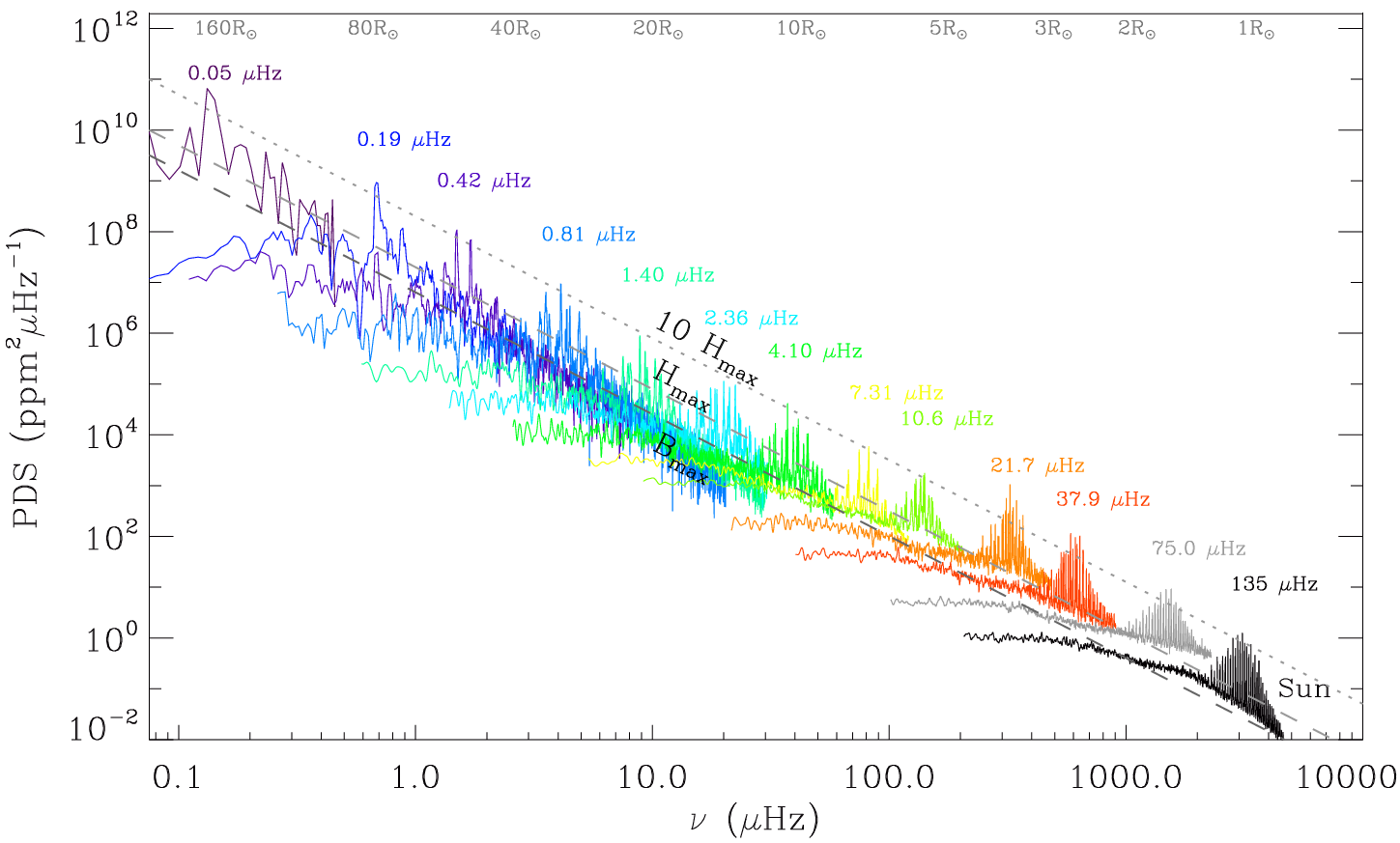 = stochastically excitedoscillations in stars with a convective envelope
July 2015
Stellar End Products
2
From the Sun to the whole Galaxy
Radial modes 
Global seismic parameters of the pressure modes
 Mean density, surface gravity
 M and R scaling relations

Mixed modes 	
	Global seismic parameters of the gravity modes
	 Evolutionary stage, core size
	 Rotation, transfer of angular momentum

Solar-like oscillations
	From the Sun to RGB and AGB
	Mass loss
July 2015
Stellar End Products
3
CoRoT 5-month continuous observations
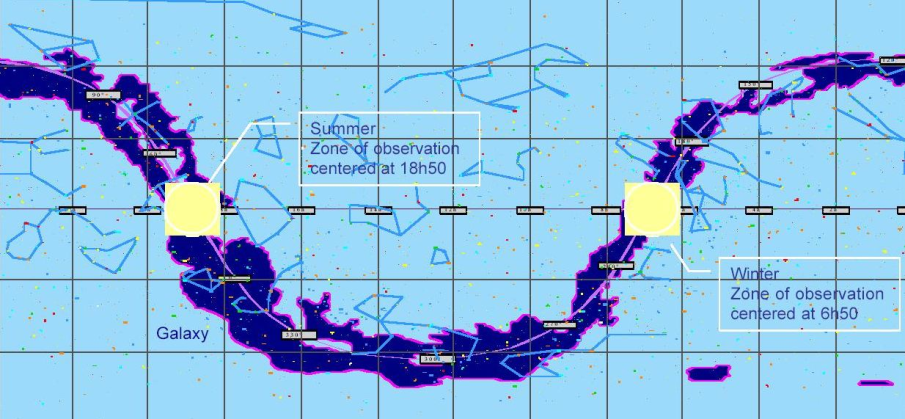 The 2 eyes of CoRoT, in the direction of the ~ center and ~ anticenter of the Galaxy
Stellar End Products
4
Kepler 4-year continuous observations
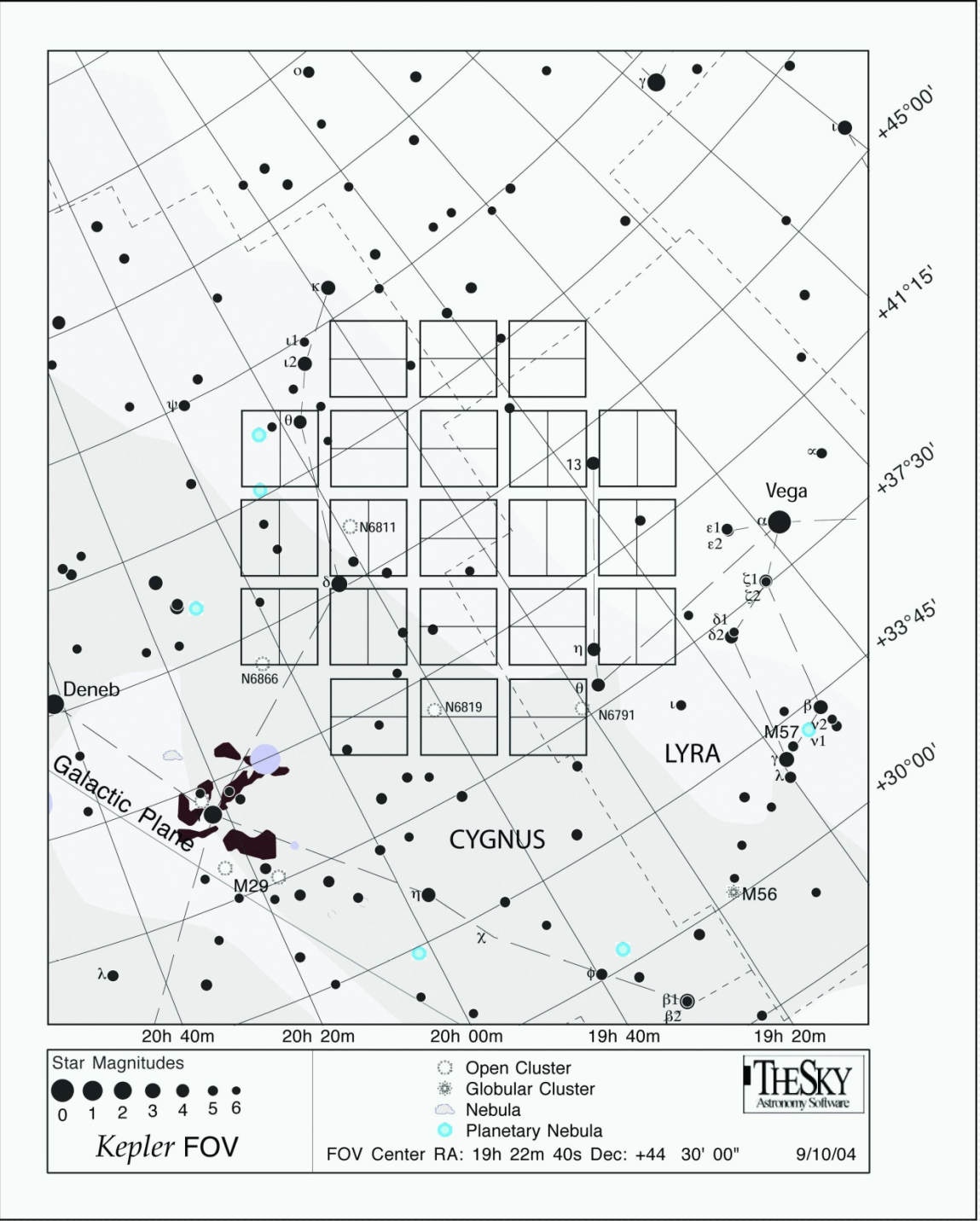 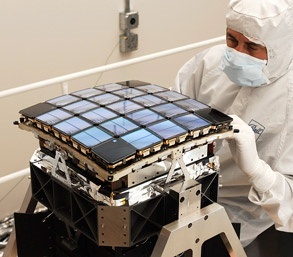 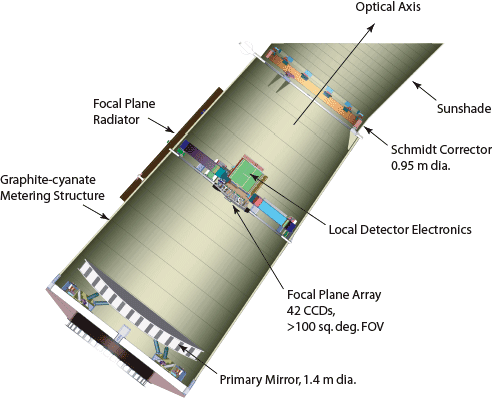 Focal plane with 42 CCD
Stellar End Products
5
CoRoT & Kepler
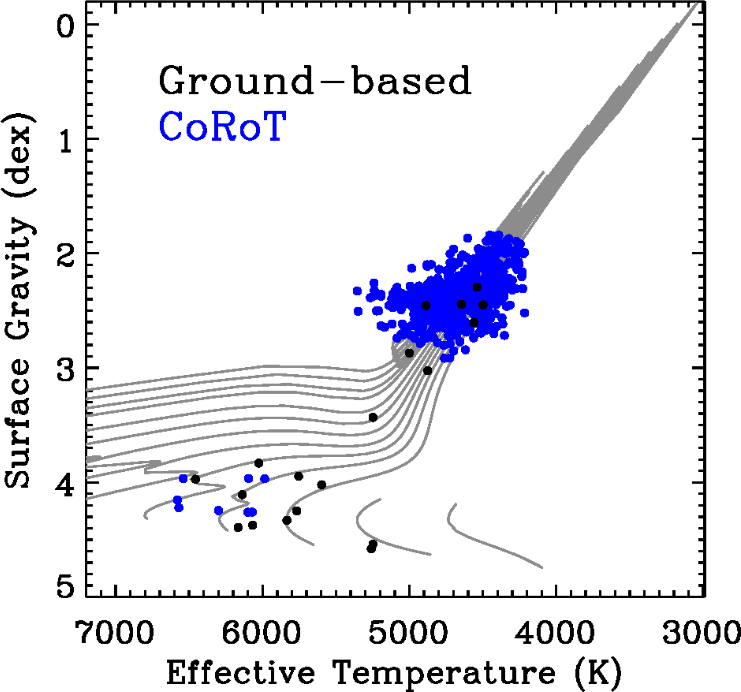 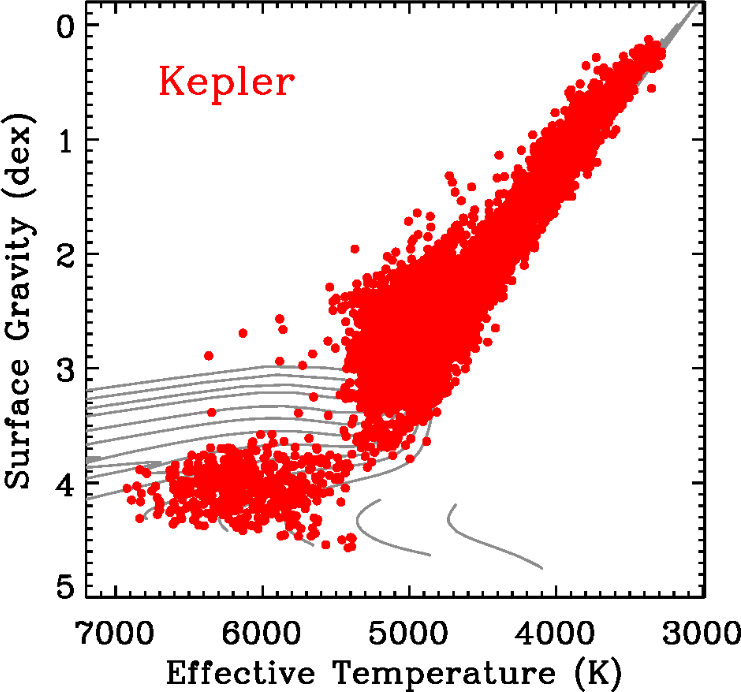 Hekker et al. 2009, Huber et al. 2014
July 2015
Stellar End Products
6
Seismic scaling relations
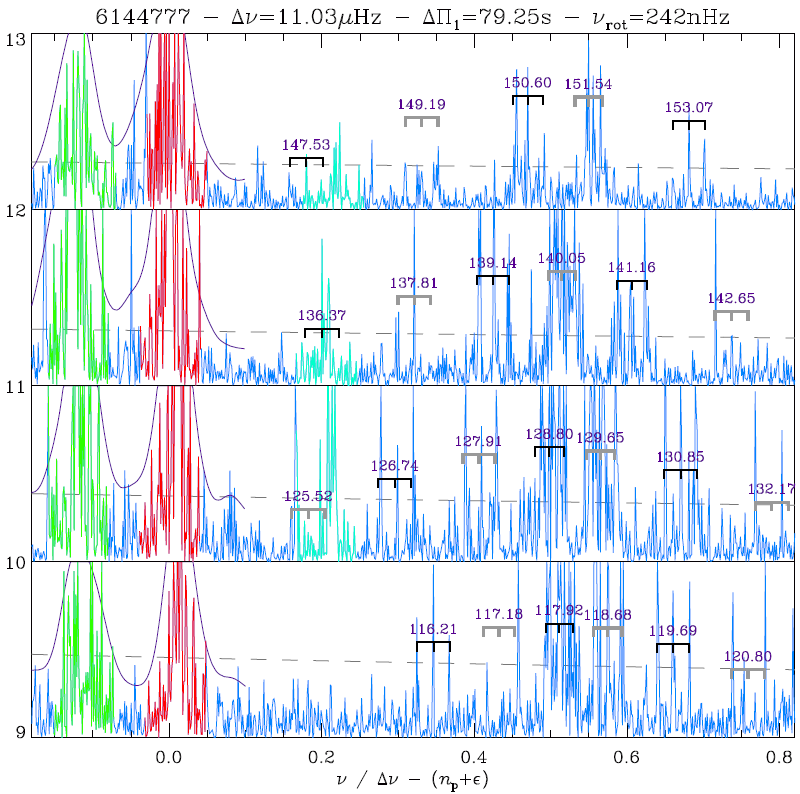 Seismic
scaling relations
ℓ=2
ℓ=0
July 2015
Stellar End Products
7
Solar oscillation spectrum
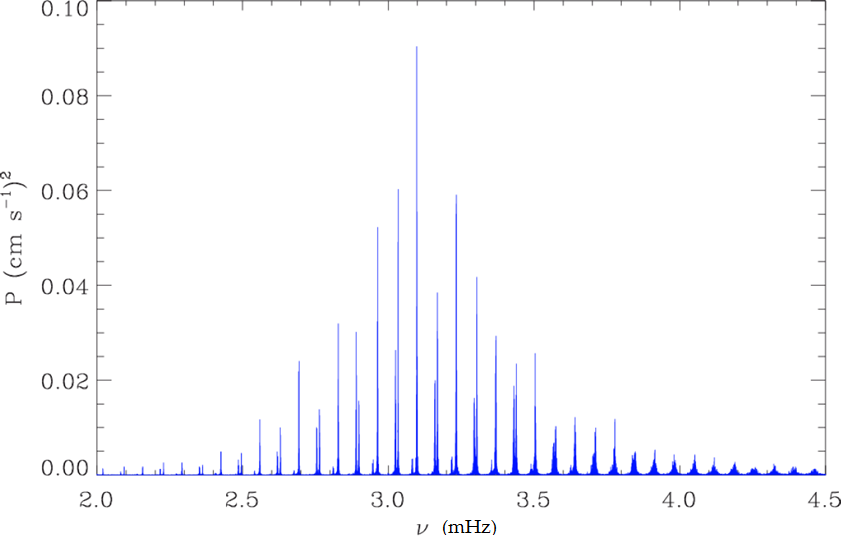 nmax
Dn
July 2015
Stellar End Products
8
Global seismic parameters
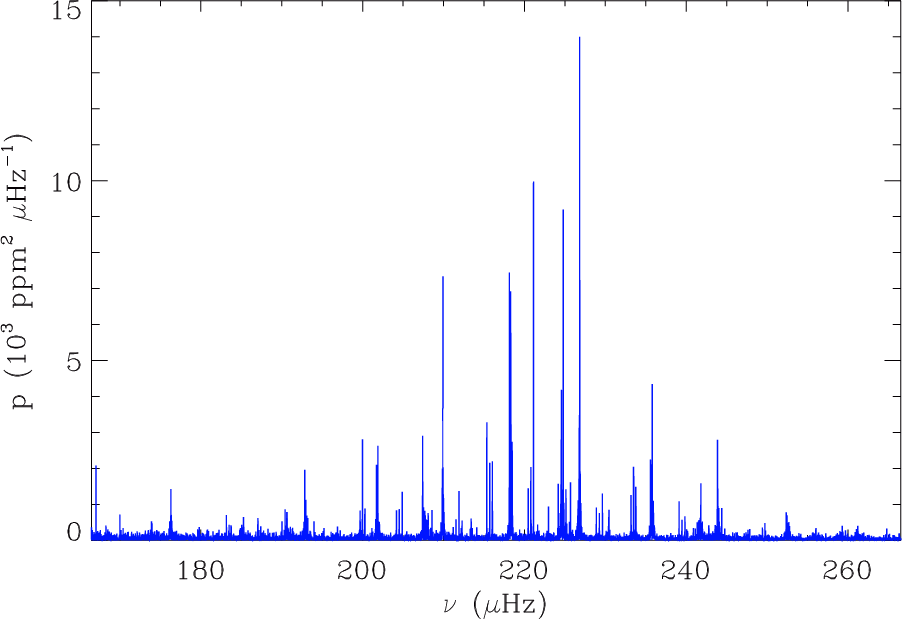 nmax
Dn
Dn scales with the mean density 		nmax	scales with the cutoff frequency 					in the photosphere
Dn ~ <r>0.5 ~ (M/R3)0.5  	 	nmax~ nc ~ g/Teff0.5 ~ M/R² /Teff0.5

 Seismic estimates of the stellar mass and radius
July 2015
Stellar End Products
9
Seismic scaling relations
From the global seismic parameters stellar masses and radii, 






with nmax,ʘ ~ 3100 µHz; Dnʘ~ 135 µHz; Tʘ ~ 5777 K
Seismic scaling relations used since the CoRoT red giant paper 
Kallinger et al. 2010, A&A 509, A77






Estimates are relevant, precise, but more calibration effort is needed
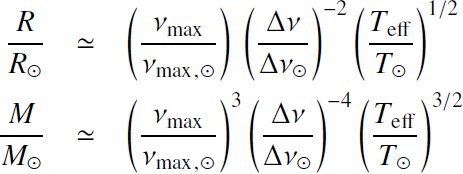 July 2015
Stellar End Products
10
Calibration of the scaling relations
Comparison of νmax and Dn measured from asteroseismology and calculated using independent measurements of R, M, and Teff

Eclipsing binaries
Gaulme et al. 2013, , ApJ 767, 82

Interferometry
Huber et al. 2011, ApJ 760, 32

Clusters
Corsaro et al. 2012, ApJ 757, 190
Miglio et al. 2012, MNRAS 419, 2077

Astrometry
Silva-Aguirre et al. 2012, ApJ 757, 99
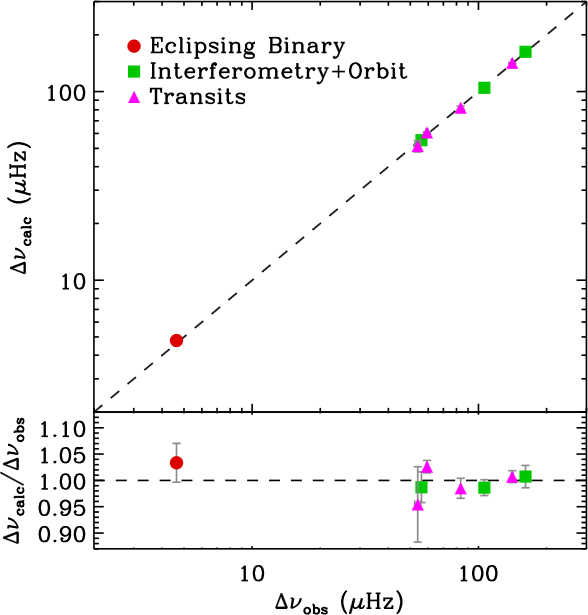 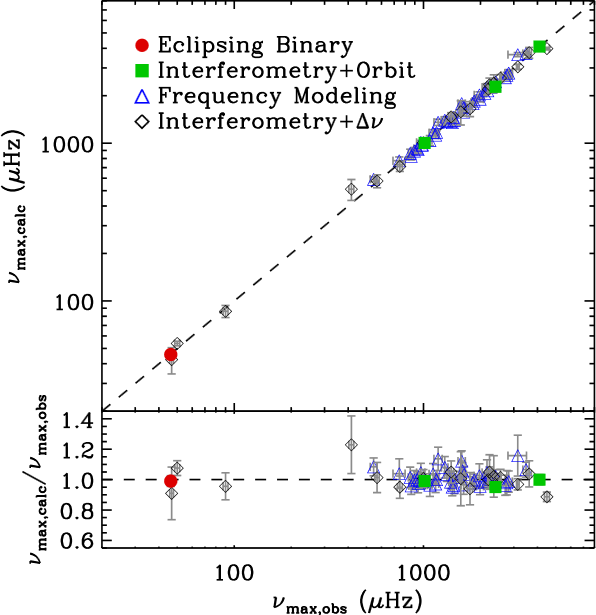 July 2015
Stellar End Products
11
Calibration of the scaling relations
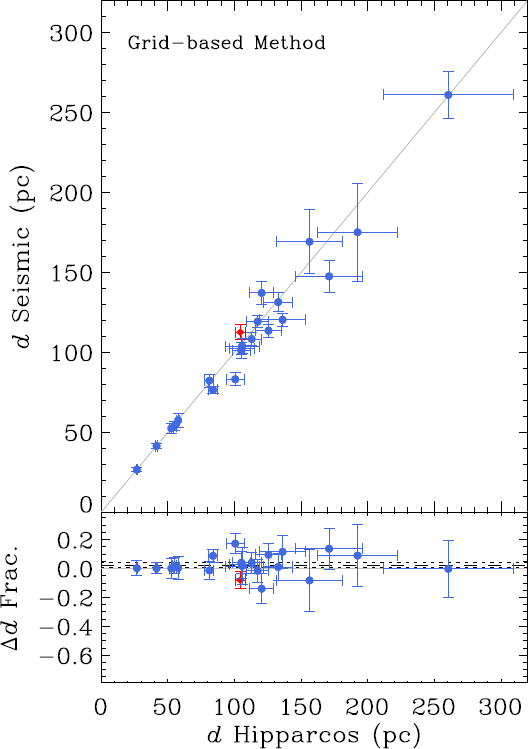 Comparison of inferred seismic distance and Hipparcos distances

R ,Teff  and black body	
 
Luminosity L

L, mV and dereddening	
 
Distance d






Silva-Aguirre et al. 2012, ApJ 757, 99
July 2015
Stellar End Products
12
Stellar evolution
Sun
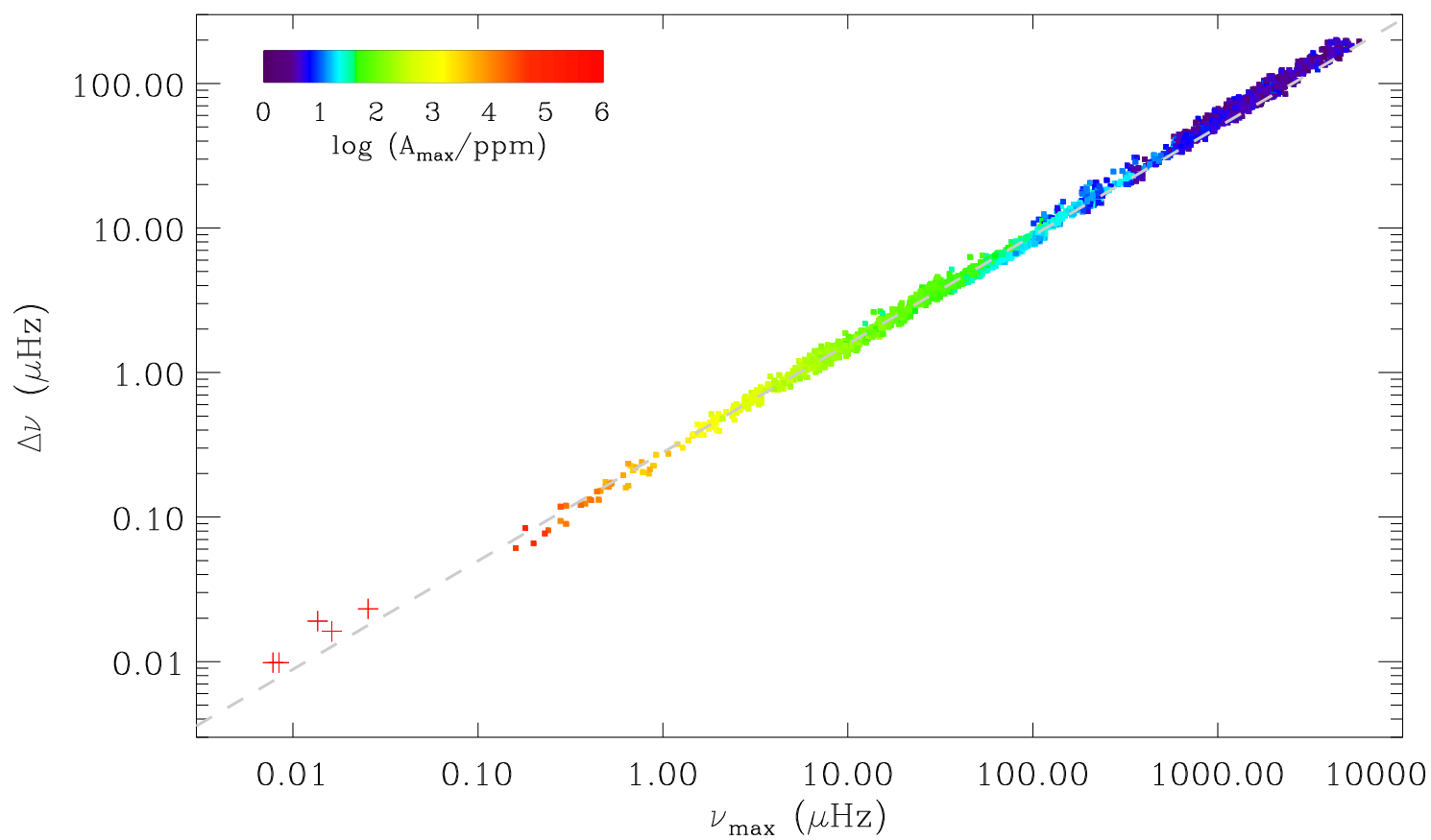 Subgiants
Low RGB
Red clump
Dn ~ nmax3/4
stellar evolution @ constant M
Semi-regular variables
Mosser et al. 2013, A&A 559, A137
Stello et al 2014, ApJ 788, L10
Red supergiants
Kiss et al. 2006, MNRAS, 372, 1721
July 2015
Stellar End Products
13
1/nmax  logg  luminosity
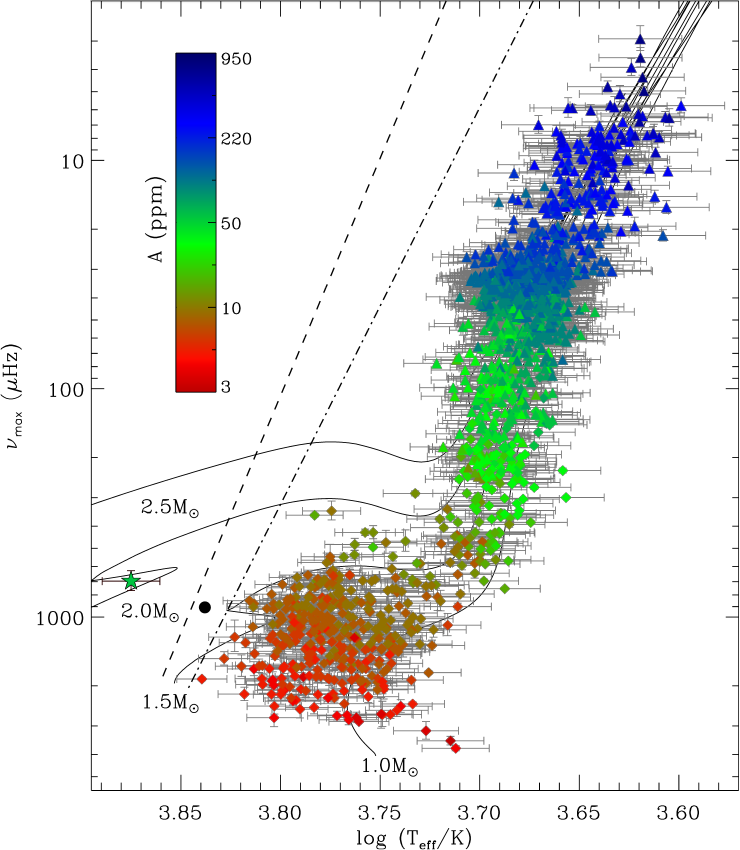 nmax and log g provides the same information 
nmax 	± 2 %
logg 	± 0.3 dex

Seismic logg are used instead of photometric logg

The luminosity scales as 1/ nmax
L  ~ M  T3.5  nmax-1 


Oscillation amplitudes vary as
A ~ L0.8 / M1.3
(empirical scaling relation in L/M is obsolete)
Huber et al. 2011, ApJ 743, 143
July 2015
Stellar End Products
14
Galactic archaeology using pulsating giants
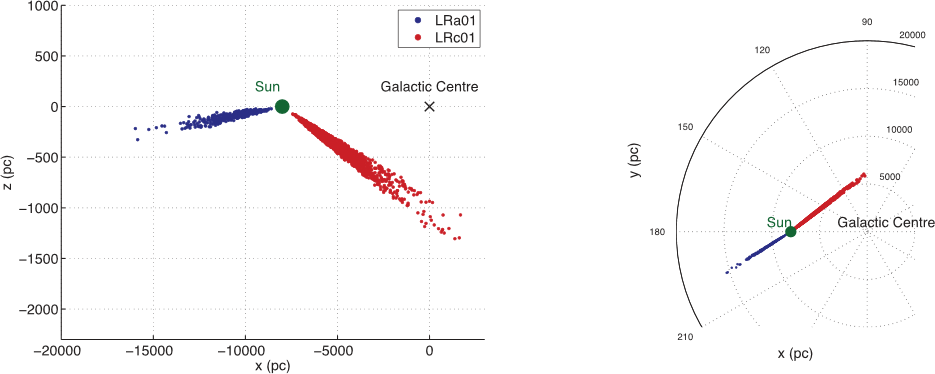 Miglio et al. 2013, MNRAS 429
July 2015
Stellar End Products
15
Population study
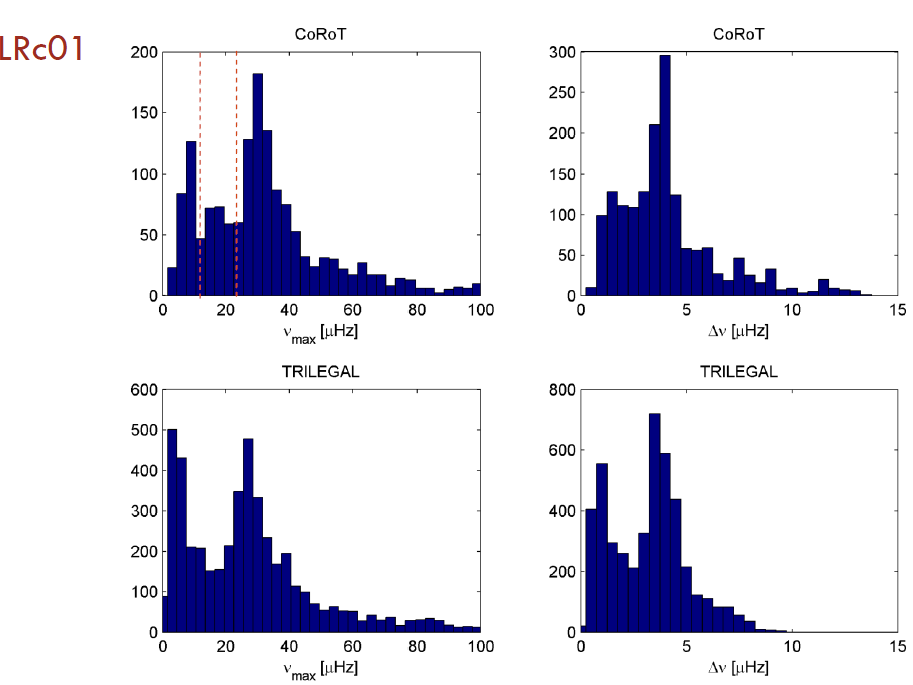 Miglio et al. 2009, A&A 503
Miglio et al. 2013, MNRAS, 429,423
July 2015
Stellar End Products
16
Dipole mixed modes
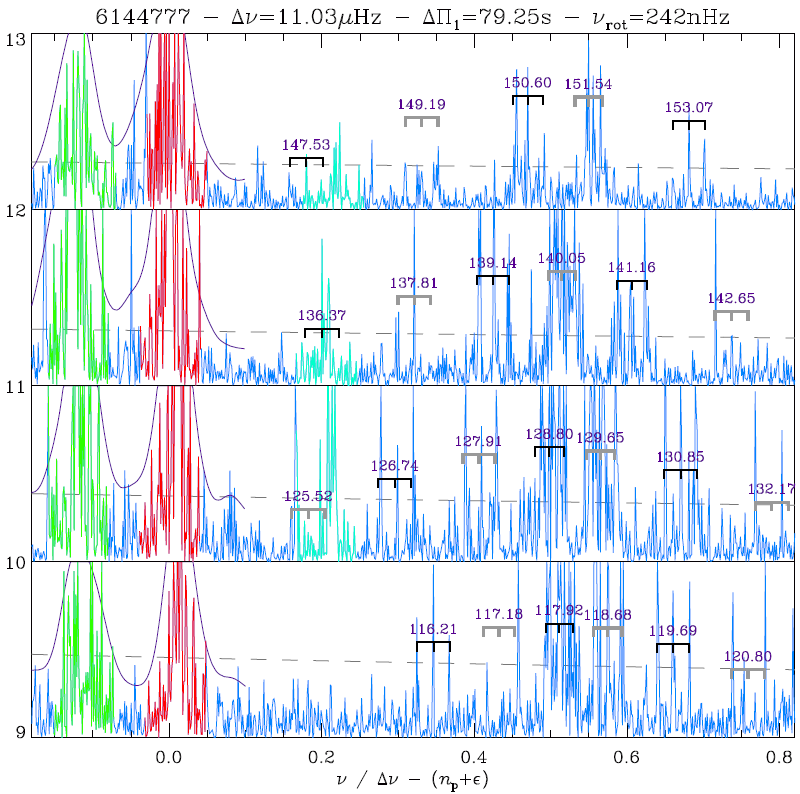 DIPOLE
MIXED MODES
ℓ=2
ℓ=0
July 2015
Stellar End Products
17
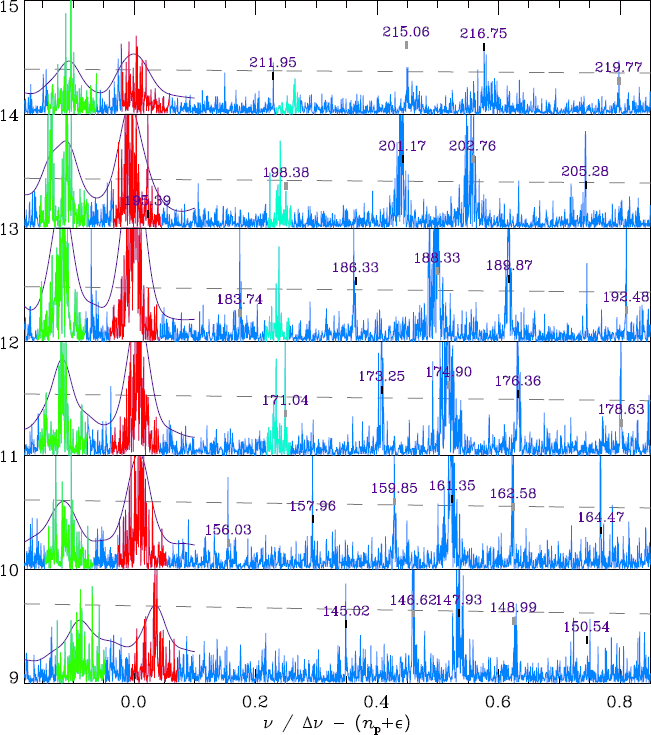 2     0    1  3    1     1    1     1
July 2015
Stellar End Products
18
Two cavities + coupling  mixed modes
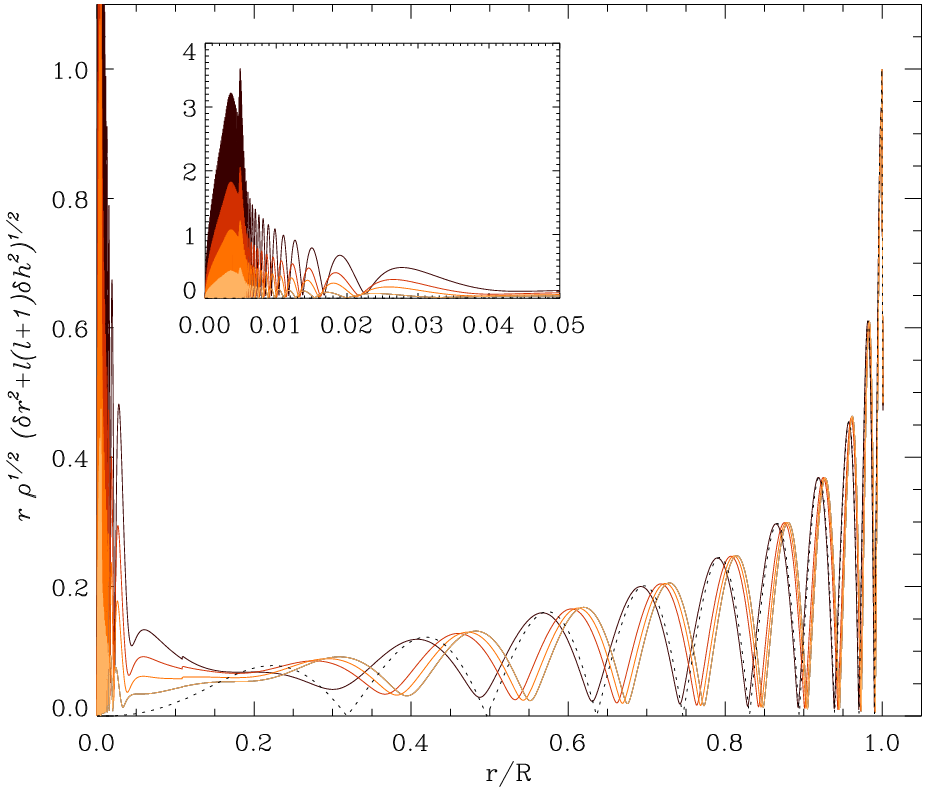 Mixed modes result from the coupling of
Gravity (G-) waves in the radiative core
Pressure (P-) waves in the convective envelope

Asympotic relations 
Gravity modes evenly spaced in period
     Png,ℓ=1 = (-ng+eg) DP1

Pressure modes evenly spaced in frequency     
     nng,ℓ=1 = (np+1/2+ ep) Dn

(Tassoul 1980):
G               P
G                             P
Beck  et al, 2011, Science, mars 2011
July 2015
Stellar End Products
19
Asymptotic expansion of mixed modes
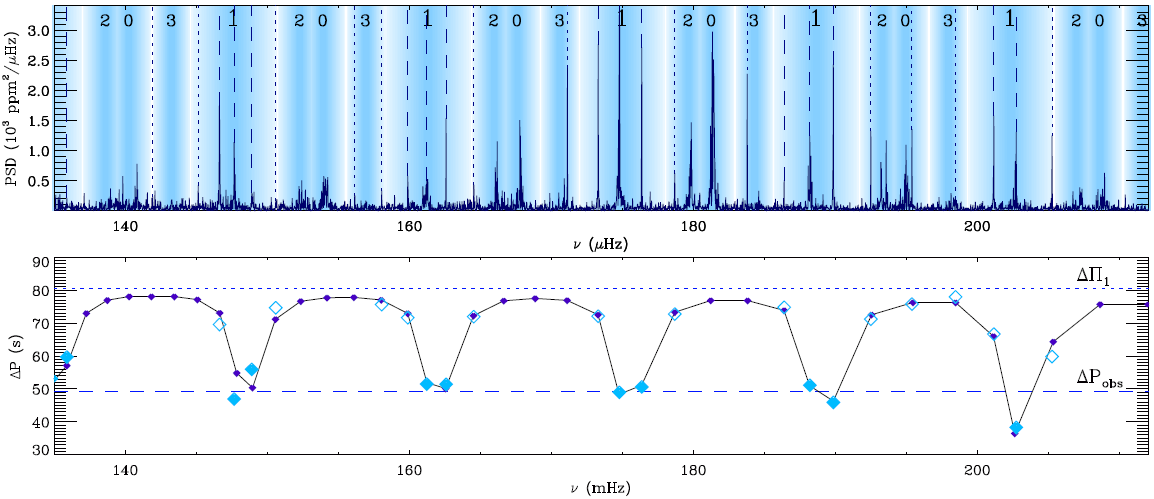 Second-order asymptotic expansion (Unno et al. 1989; Mosser et al. 2012)


 n 	mixed modes		 q 	coupling 
 np 	pure pressure modes 	 Dn	second-order large separation 
ng   	pure gravity modes		 DP1  	period spacing
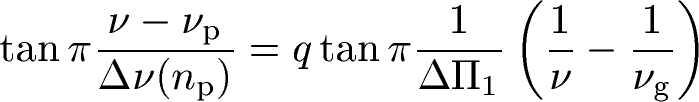 Stellar End Products
20
Pressure / gravity modes in mixed modes
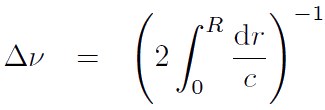 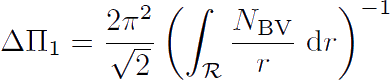 July 2015
Stellar End Products
21
DP1 - Dn  diagram
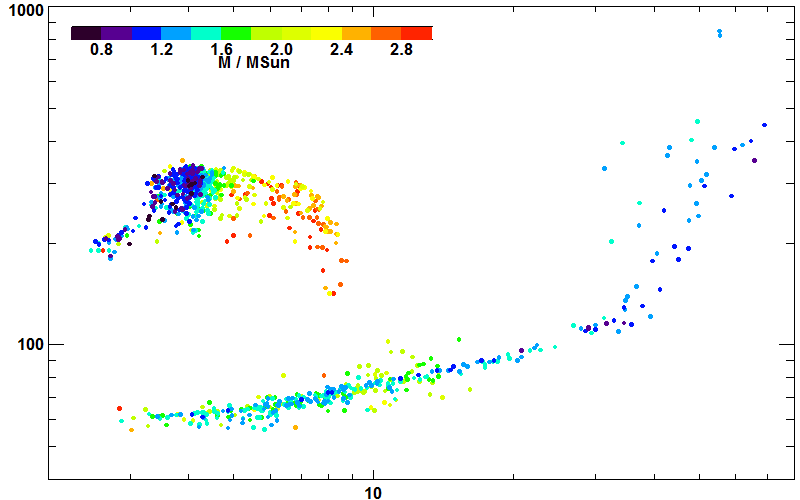 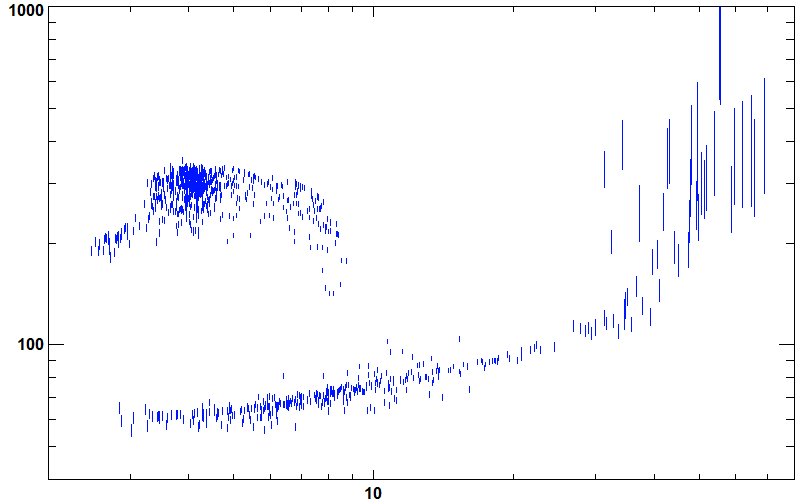 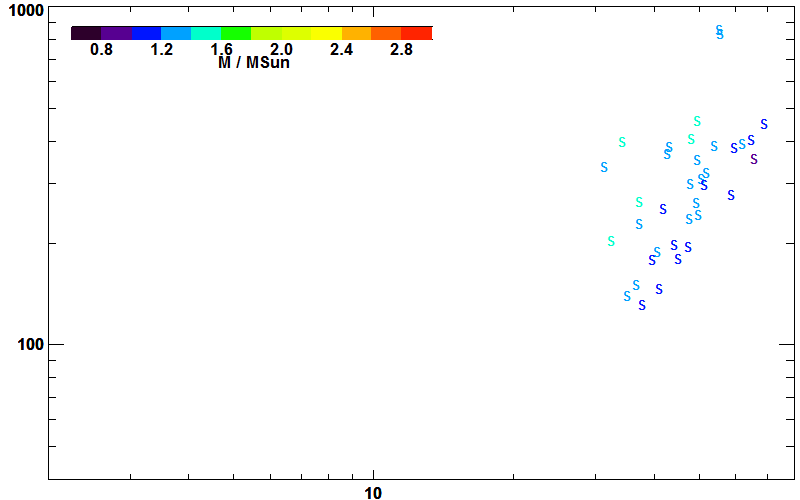 DP1   (s)
Dn   (µHz)
Mosser et al. 2014, A&A 572, L5
July 2015
Stellar End Products
22
DP1 - Dn  diagram
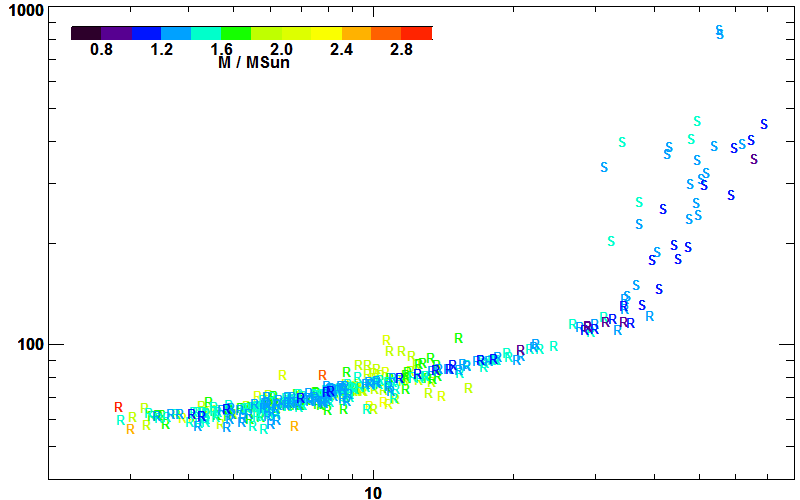 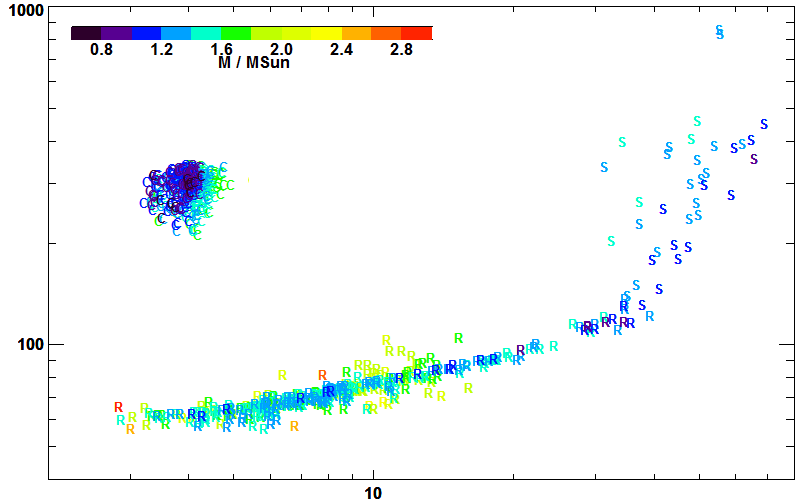 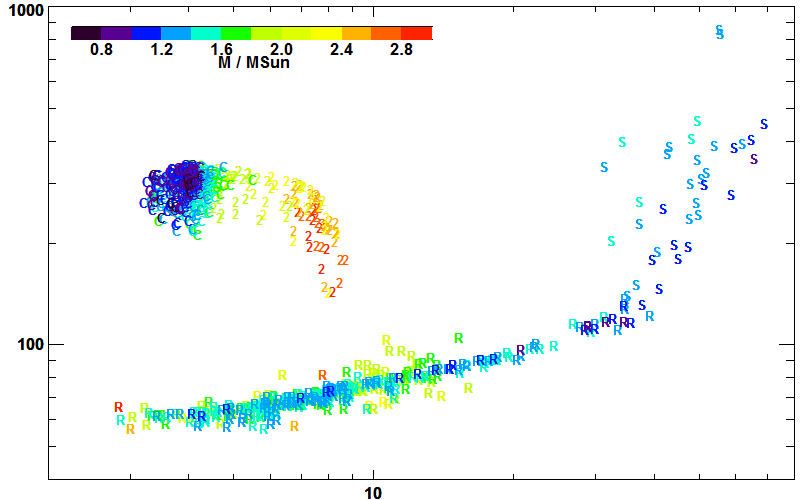 DP1   (s)
Dn   (µHz)
Mosser et al. 2014, A&A 572, L5
July 2015
Stellar End Products
23
DP1 - Dn  diagram
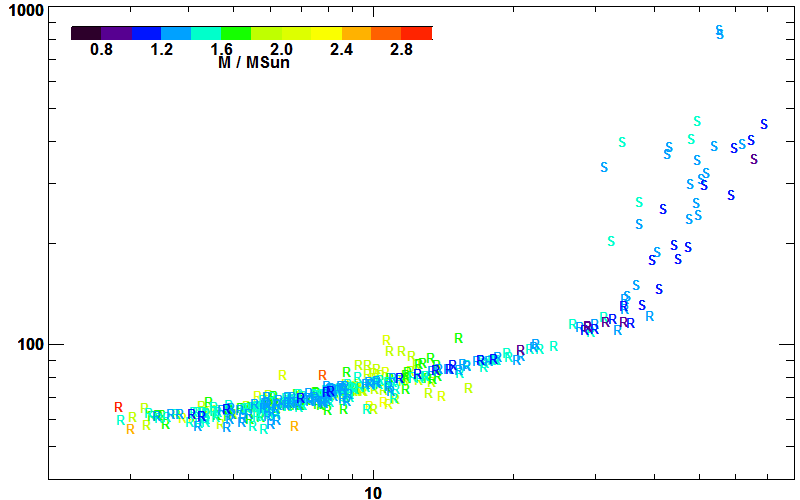 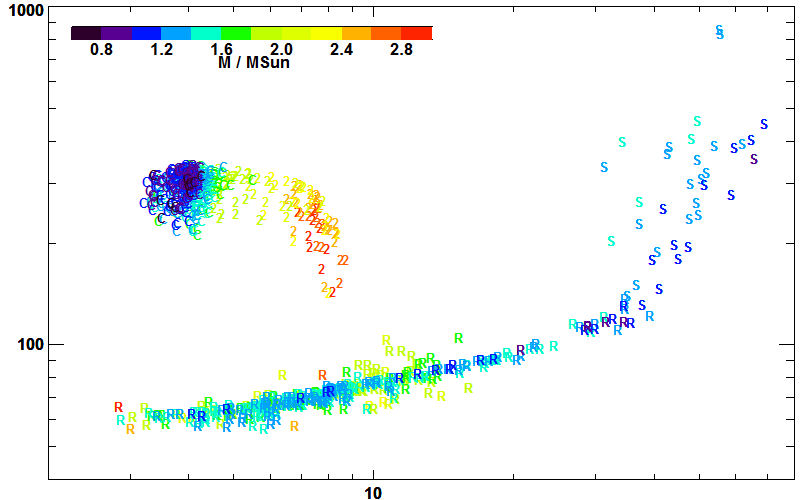 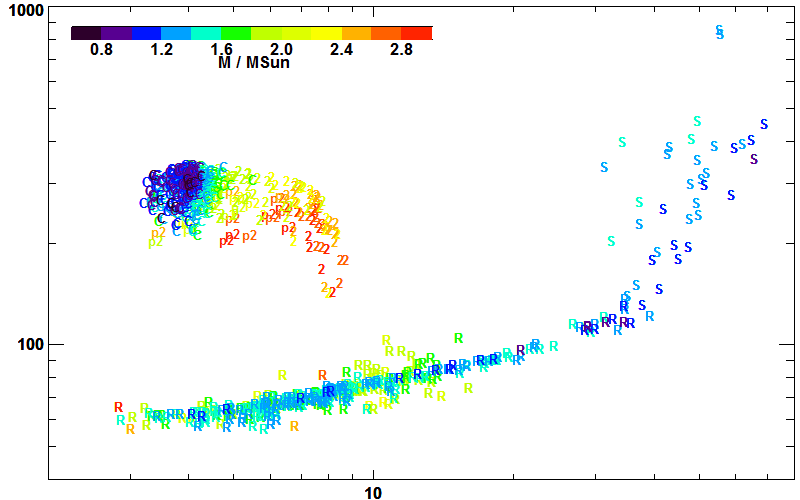 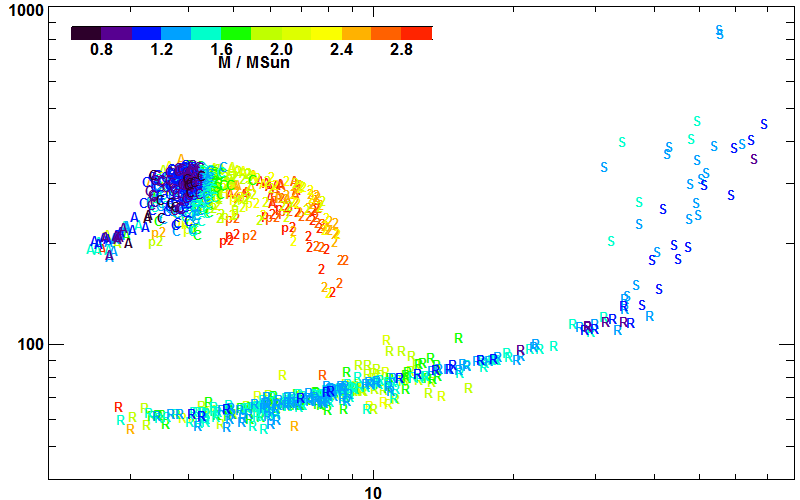 DP1   (s)
Dn   (µHz)
Mosser et al. 2014, A&A 572, L5
July 2015
Stellar End Products
24
Helium flash
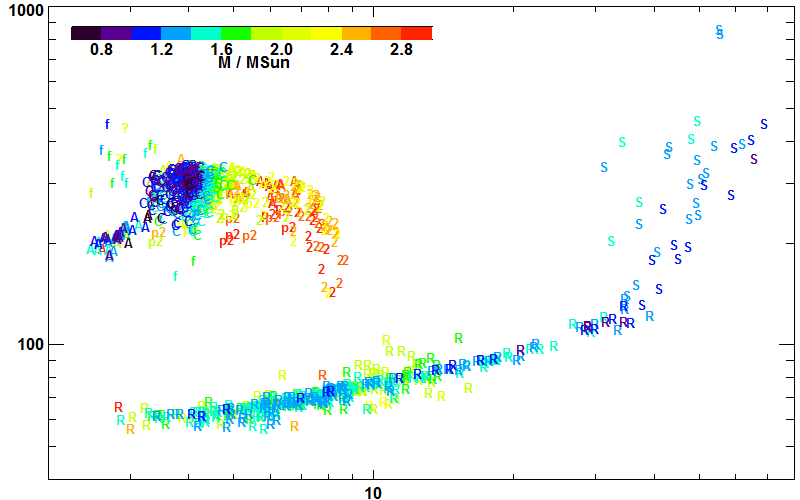 DP1   (s)
Dn   (µHz)
Mosser et al. 2014, A&A 572, L5
July 2015
Stellar End Products
25
Observations / modelling
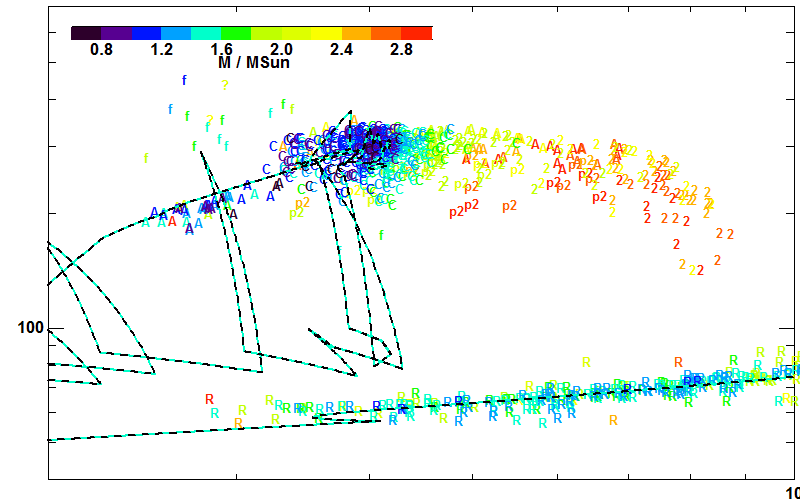 DP1   (s)
Lagarde et al. 2012, A&A 543, A108
Evolution code: STAREVOL
Dn   (µHz)
July 2015
Stellar End Products
26
From the classical HR diagram…
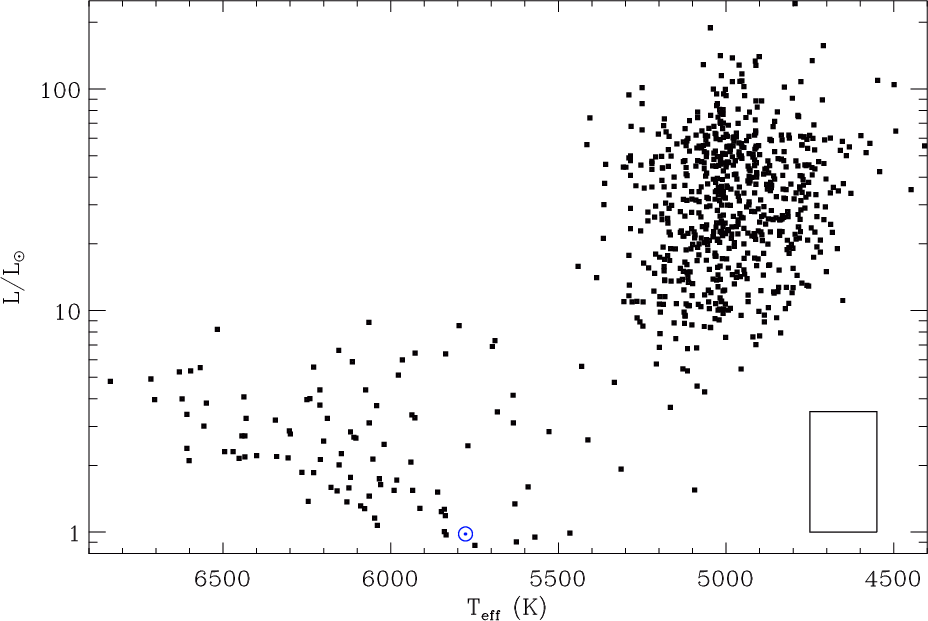 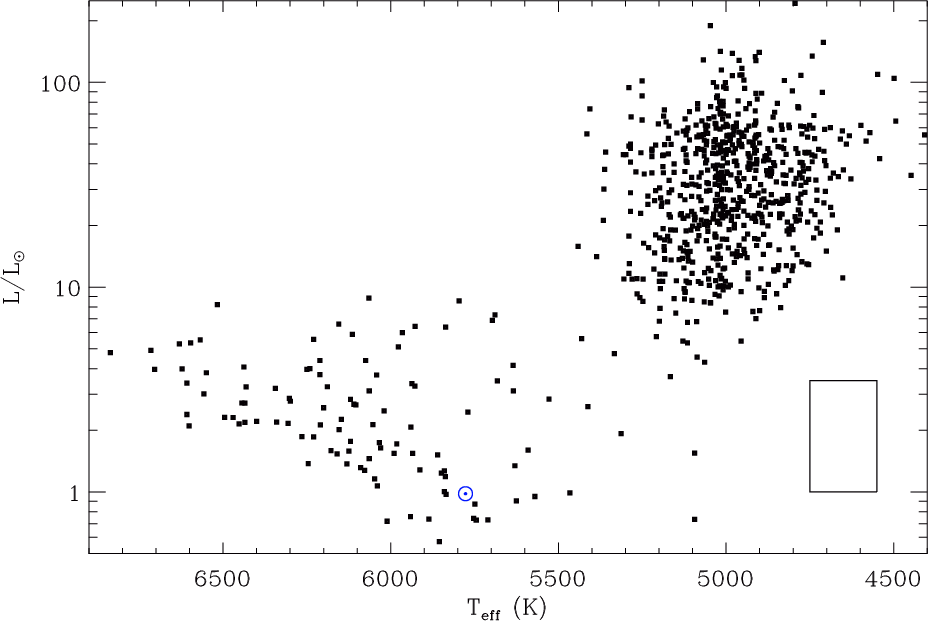 July 2015
Stellar End Products
27
… to the seismic enriched HR diagram
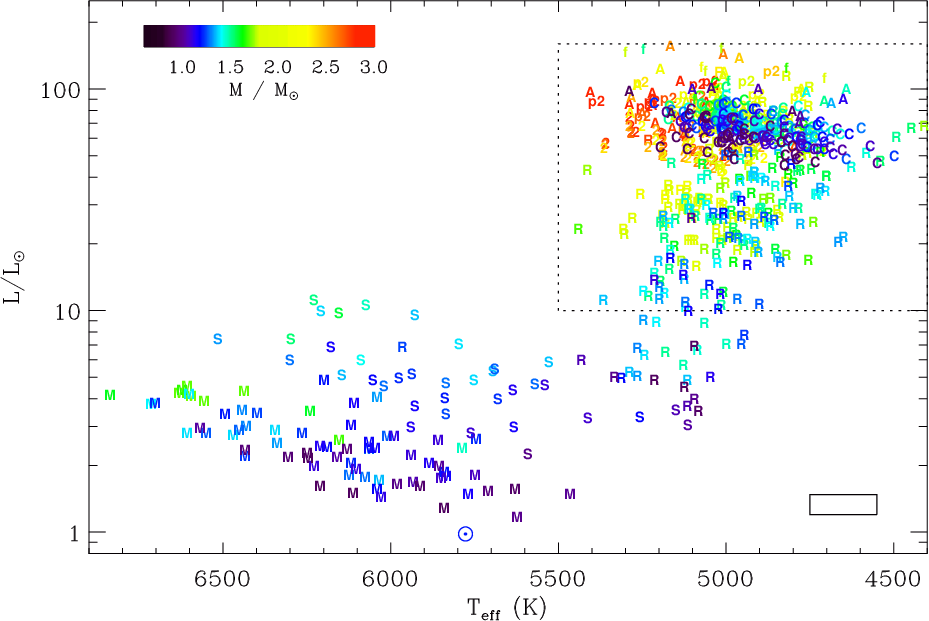 28
Using clump stars as stellar candles
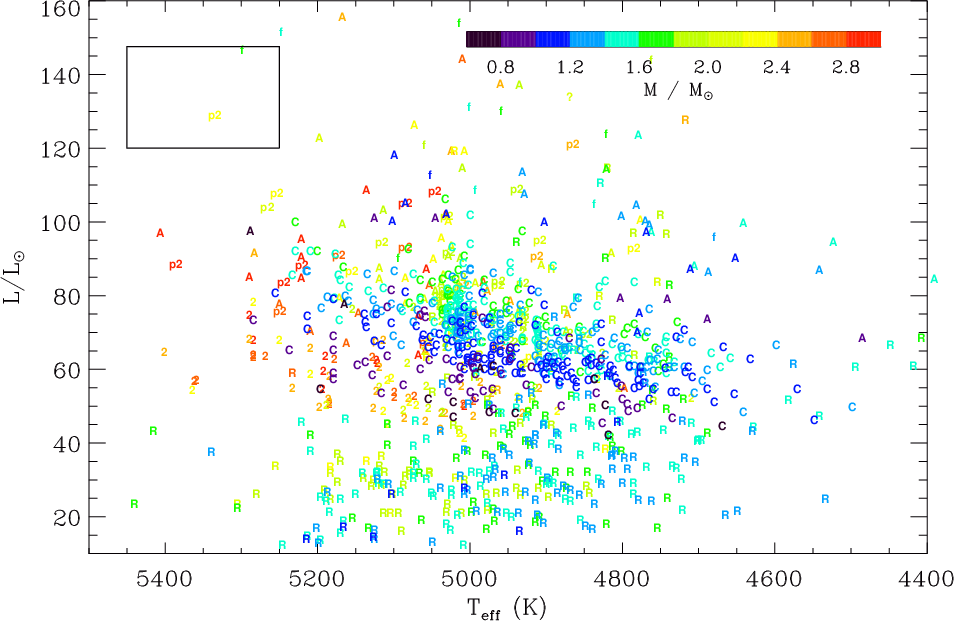 29
Observed evolutionary tracks
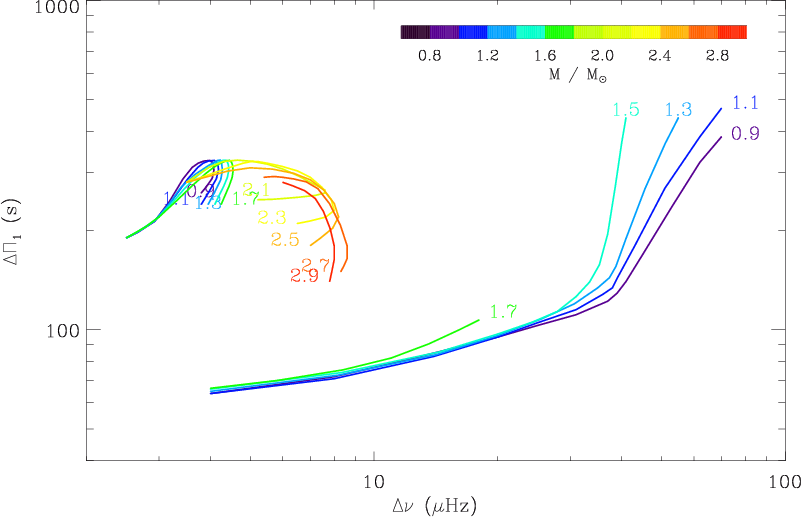 Mosser et al. 2014, A&A 572, L5
July 2015
Stellar End Products
30
Evolutionary tracks in NGC 6819
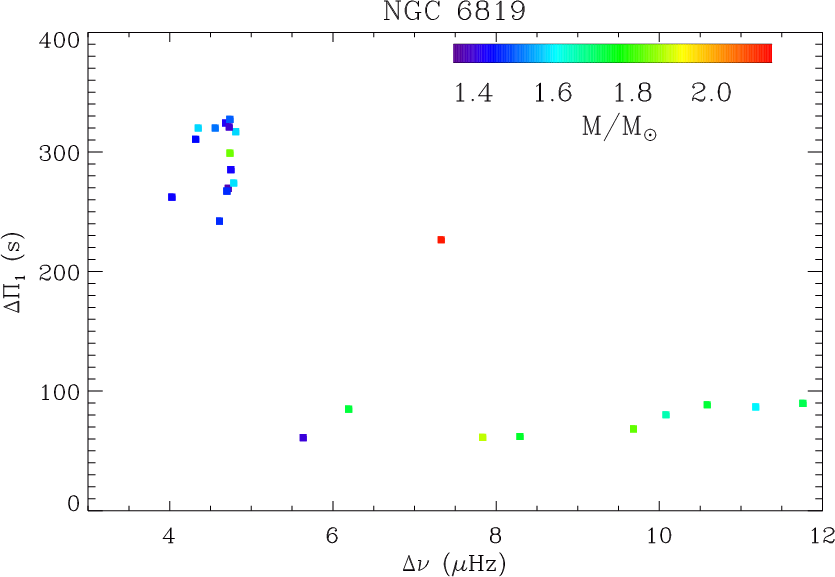 Vrard et al. 2015, PhD thesis
July 2015
Stellar End Products
31
Mixed modes & rotation
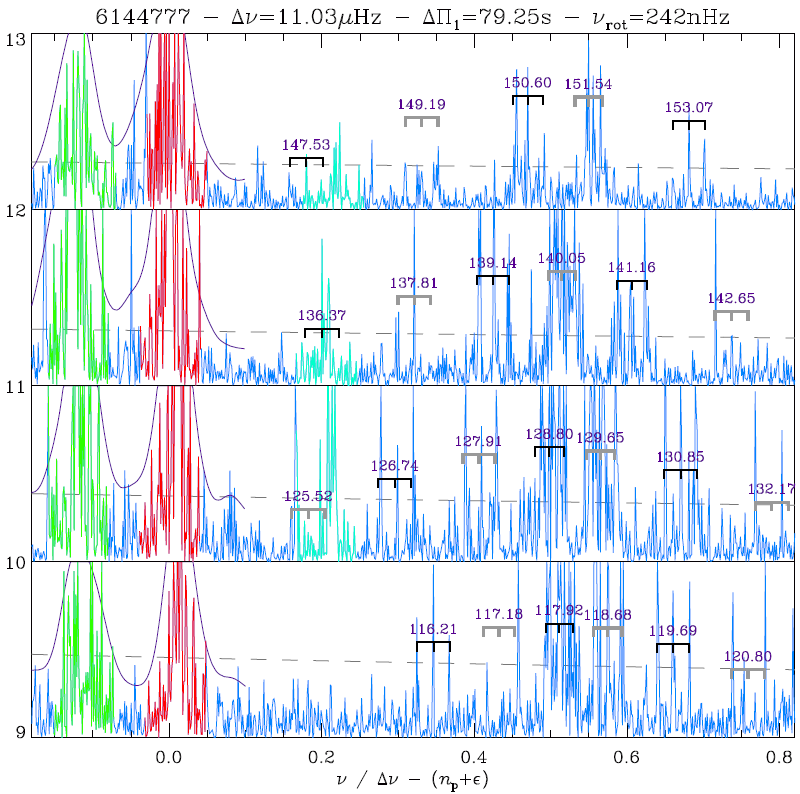 MIXED MODES
& ROTATION
ℓ=2
ℓ=0
July 2015
Stellar End Products
32
Observed rotational splittings
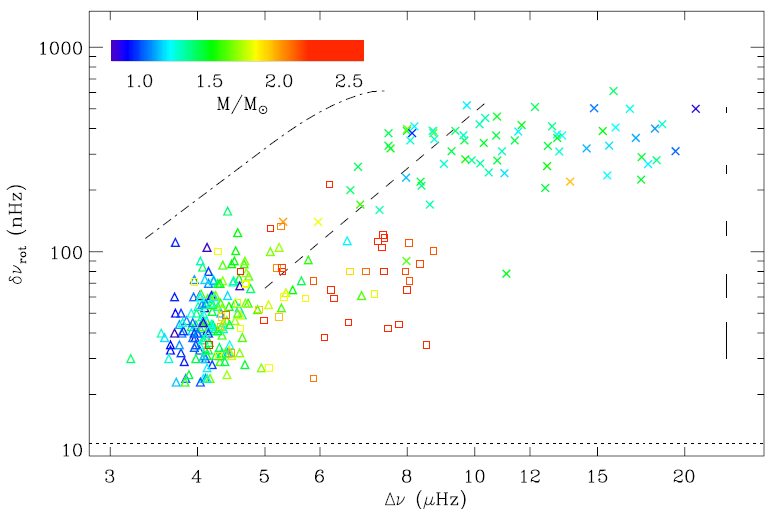 Mosser  et al, 2012, A&A 548, A10
July 2015
Stellar End Products
33
Core rotation / stellar radius
Ensemble asteroseismology: the cohort of red giants depicts stellar evolution

Despite the core contraction, angular momentum is efficient transferred to speed down the core rotation

Red-clump star cores rotate more slowly than RGB

High-mass star cores rotate more rapidly than low-mass stars
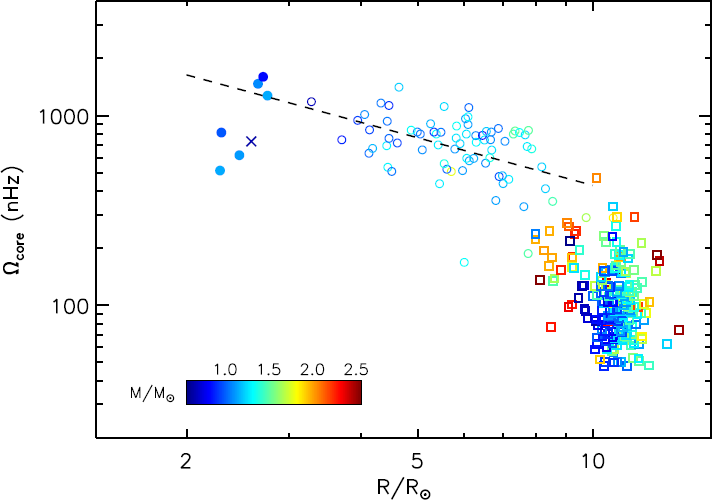 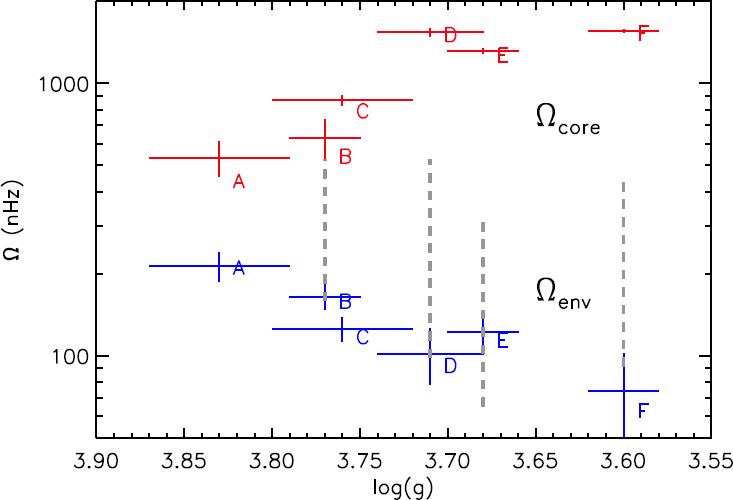 Tcore  (j)
Mosser  et al, 2012, A&A 548, A10
Goupil et al, 2013, A&A 549, 75
Deheuvels et al, 2014, A&A 564, A27
July 2015
Stellar End Products
34
Transfer of angular momentum
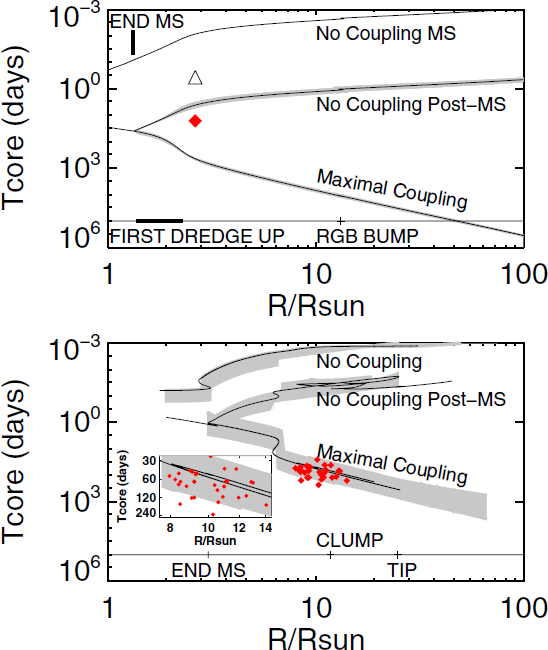 Which transport of angular momentum?

Meridional circulation or shear instability?
Eggenberger et al 2012
Marques et al 2013, A&A 549, A74
Ceillier et al 2013, A&A 555, A54

Internal gravity waves?
Fuller et al 2014, ApJ 796, 17

Magnetic fields?
Cantiello et al 2014, ApJ 788, 93
Rüdiger et al 2015, A&A573, 180

Mixed modes!
Belkacem et al 2015a,b, arxiv
Tayar & Pinsonneault 2013, ApJL 775, L1
July 2015
Stellar End Products
35
Period-luminosity relations in M giants
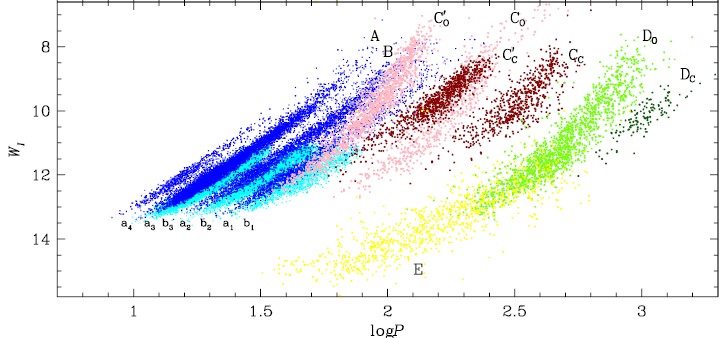 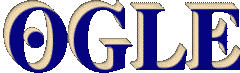 Wood et al. 1999, Soszynski et al. 2007
Infrared microlensing surveys (e.g. MACHO, OGLE, DENIS)
Variability in M giants lightcurves  Period – Luminosity relations

Pending questions:
Radial / non radial oscillations?
Solar-like oscillations? (= stochastically excited by turbulent convection)
July 2015
Stellar End Products
36
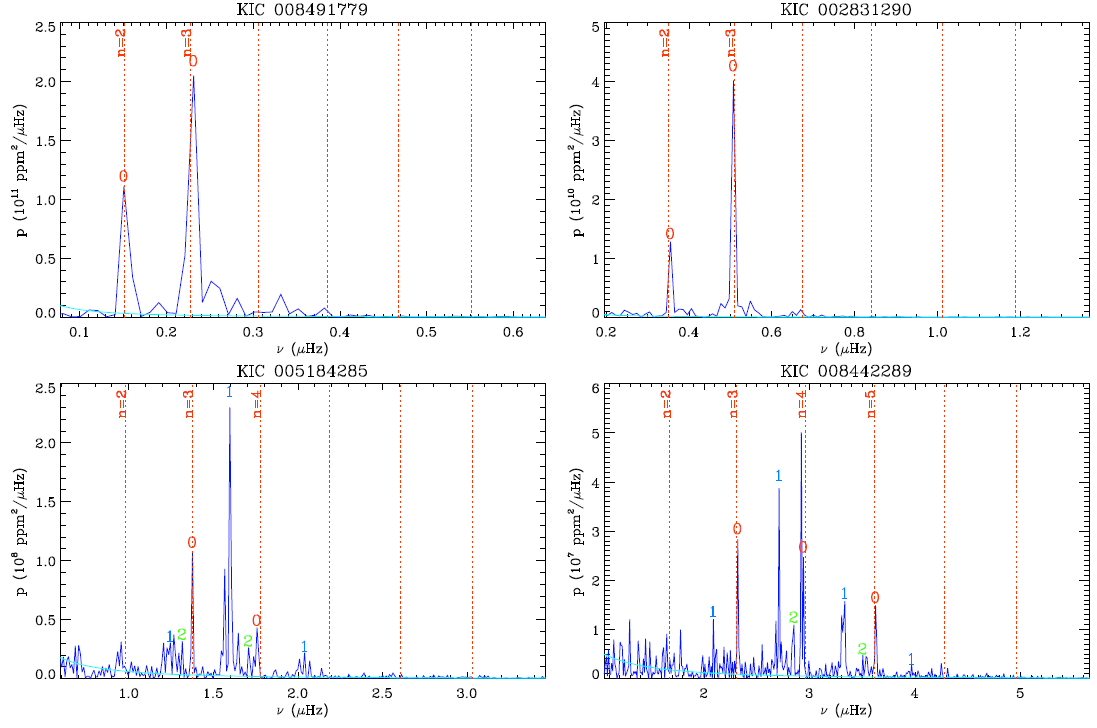 July 2015
Stellar End Products
37
Mode identification, Kepler data at low Dn
ℓ =   2     0                    1
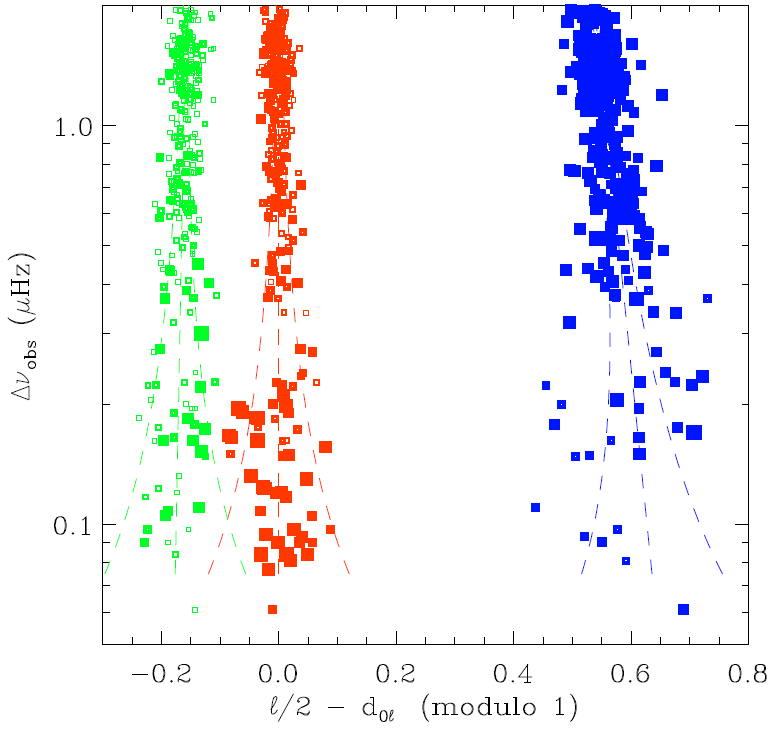 Energy equipartition between the different degrees 
Quadrupole, radial and dipole modes all present in the spectrum 






At low frequency 
Dipole, quadrupole and radial modes form triplets
Stello et al 2014, ApJ 788, L10
Mosser et al. 2013, A&A 559, A137
July 2015
Stellar End Products
38
PL sequences / oscillation pattern
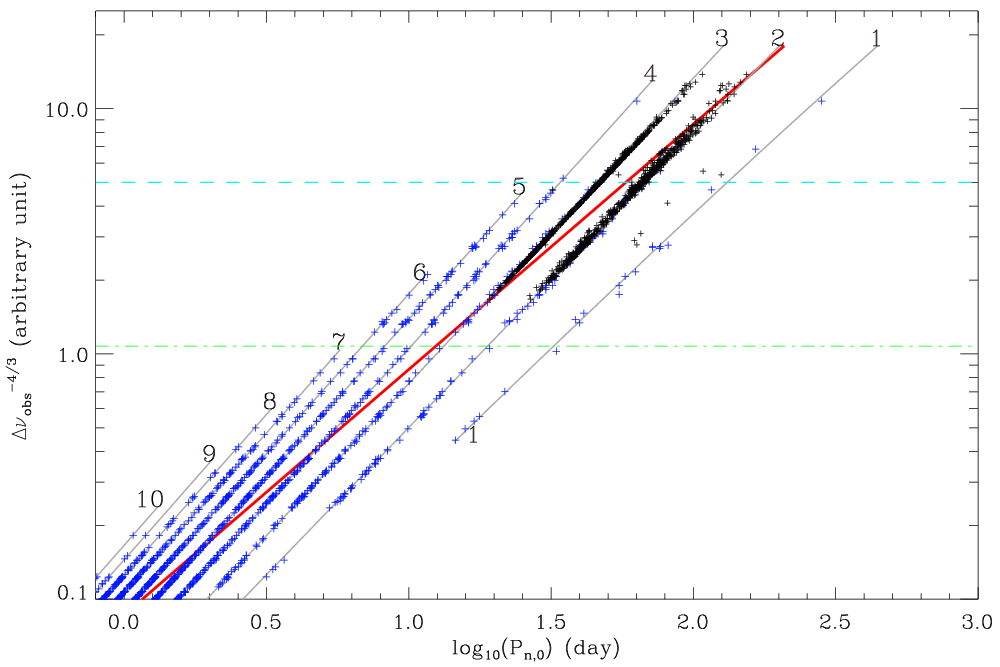 + OGLE data
Mosser et al. 2013, A&A 559, A137
+ Kepler data
July 2015
Stellar End Products
39
Solar and non-solar like oscillations
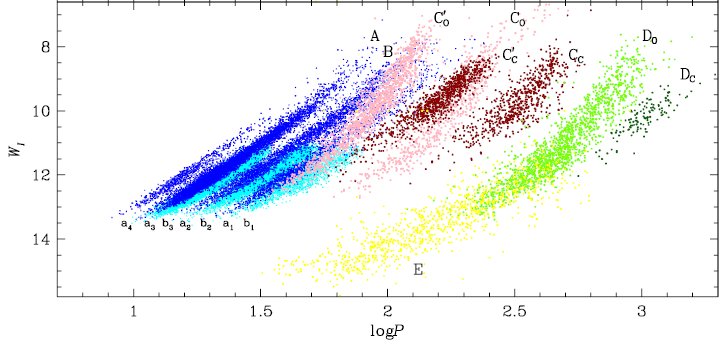 OGLE infrared microlensing survey
Mira-like oscillations
Long periods
Soszynski et al. 2007, Acta Astron., 57, 201
n = 1
n = 3
n = 2
July 2015
Stellar End Products
40
Period luminosity sequences in M giants
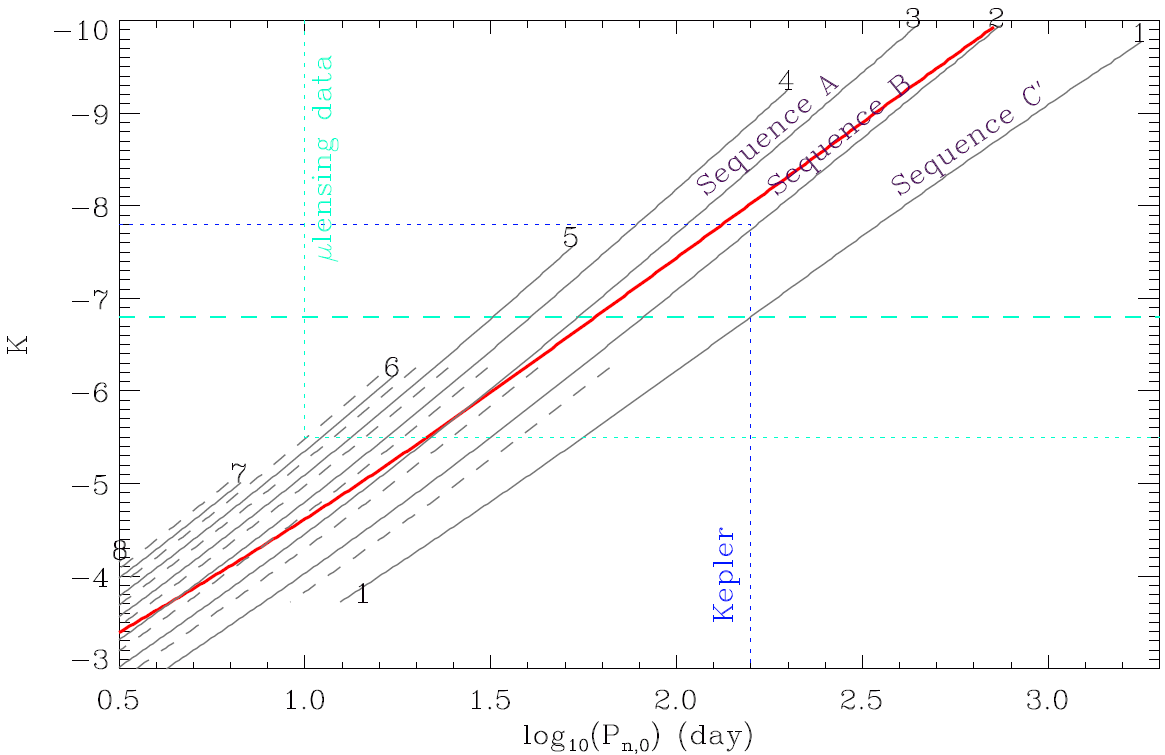 Tip of the RGB
K ~ 7.2
Mosser et al. 2013, A&A 559, A137
Calibration of the period-luminosity relations based on physics 
Precise identification of the tip of the RGB
Seismic scaling relations: stellar masses and radii
Distance measurement
July 2015
Stellar End Products
41
Mass loss
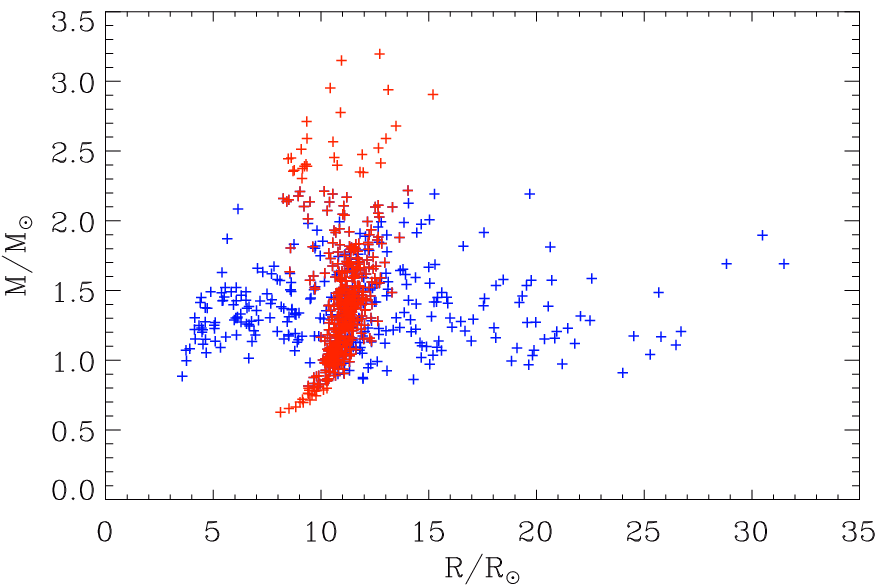 Mosser  et al. 2012, A&A 537
Clump stars             RGB stars
July 2015
Stellar End Products
42
Mass loss
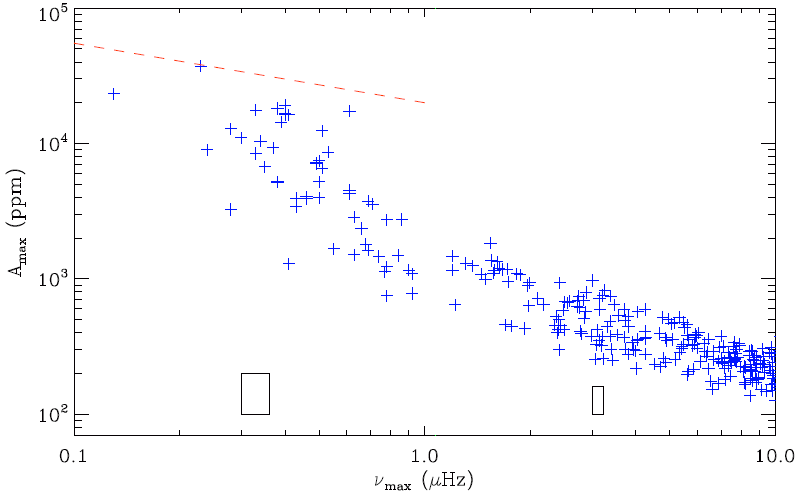 Wave acceleration = gravity field
July 2015
Stellar End Products
43
A golden age of stellar physics
Seismic space-borne observations with CoRoT and Kepler

Seismic determination of R, M
     + mass loss

Seismically enriched Hertzsprung-Russell diagram
     + precise markers of stellar evolution

Link with semi-regular variables 

… Everything about stars before they reach the AGB
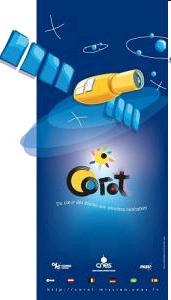 Plato, selected today as ESA's third medium-class science mission.
Search of exoplanets and detailed analysis of the host stars
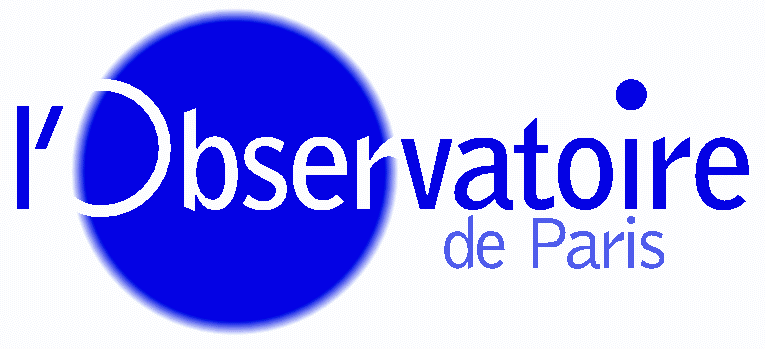 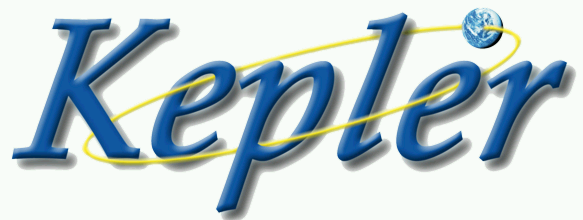 Stellar End Products
44